Dyspnoe
Ein Patient kommt in die ZNA
Katharina Habenschuss, 01.03.2023
Patient:
Herr K. 72a
Einweisung vom Lungenfacharzt: Kurzatmigkeit, kein Fieber 
Relevante Vorerkrankungen:
Asthma bronchiale
Z.n. kardialer Dekompensation
Permanentes Vorhofflimmern
Arterielle Hypertonie
OSAS – nächtliche CPAP Therapie
Z.n. Pneumonie vor 6 Monaten – im Krankenhaus behandlungsbedürftig
Adipositas Grad lll  BMI 45 kg/m2
Katharina Habenschuss, 01.03.2023
Patient:
Relevante Dauermedikation
Berodual b.B.
Foster 2-0-2
Bisporolol 5 mg 0-1-0
Lasix 40mg 0-0-1 (!)
Marcoumar 3 mg lt. Schema
Candesartan/Amlodipin 8/5mg 0-0-0-1
Katharina Habenschuss, 01.03.2023
Vitalparameter und Status:
Vitalparameter: SPO2 92% bei Raumluft, RR 140/90 mmHg, HF arrhythmisch 110/min, Temperatur: 36,5 °C, Atemfrequenz 25/min
AZ etwas reduziert, EZ adipös
Haut: rosig
Cor: rein, arrhythmisch, tachykard
Pulmo: Rasselgeräusche über rechter Lunge hörbar
Abdomen: ausgeladen, adäquate Darmgeräusche hörbar
peripher deutliche Ödeme tastbar
Katharina Habenschuss, 01.03.2023
Thoraxröntgen Aufnahmetag  vs. Letztaufenthalt
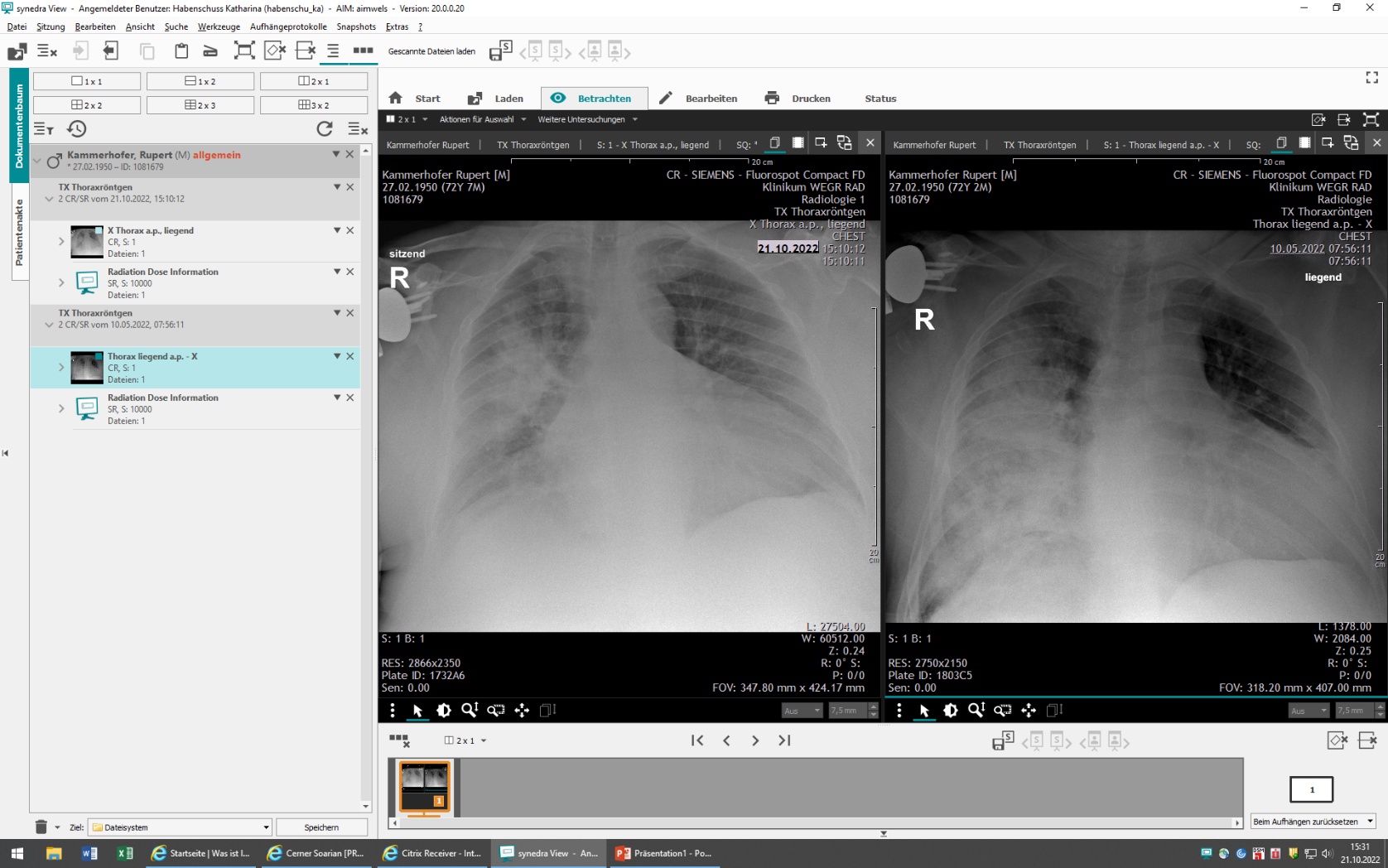 Katharina Habenschuss, 01.03.2023
Labor + Mikrobiologie bei Aufnahme:
Leukozyten 12,9 x 1000 G/l
CRP 130 mg/L
BNP 3000 pg/ml
pO2 68 mmHg (Astrup), ausgeglichen, pCO2 unauff.
Legionellen/Pneumokokken AG im Harn negativ
Sputum:
Serratia marescens +++ 
Proteus mirabilis +
Staphylococcus aureus +
BK im Verlauf unauff.
Katharina Habenschuss, 01.03.2023
Weiteres Vorgehen:
Atemphysiotherapie
Laborkontrolle nach 3 Tagen
Beginn mit einer antimikrobiellen Chemotherapie: Unasyn 3g 3x tgl.
O2 2l/min über Nasenbrille  Besserung der Dyspnoe
Therapeutische Fragminisierung nach Normalisierung der INR
Inhalationen mit Combivent und Pulmicort (3x tgl.)
Lasix 40mg zur kardialen Rekompensation
Katharina Habenschuss, 01.03.2023
Zu beachten bei einer Pneumonie:
Funktionsgruppe und Schweregrad:



CRB65- Score:
C onfusion
R espiratory rate ≥ 30/min
B lutdruck diastolisch ≤ 60 mmHg oder systolisch < 90 mmHg
65 ≥ Jahre
(0 Punkte: ambulant, 1-2 Punkte Normalstation, 3-4 Punkte Intensivpflicht)
Katharina Habenschuss, 01.03.2023
Erreger
Ambulant erworben: (Pneumokokken, Hämophilus influenzae, Chlamydien, Mykoplasmen)Aminopenicilline, Tetrazykline, Makrolide


Nosokomial: Enterobakterien, Pseudomonas aeruginosa, Staphylococcus aureusMakrolide, Acylaminopenicilline
Katharina Habenschuss, 01.03.2023
Entlassung nach 7 Tagen
Labor: CRP 20 mg/L
Klinische Besserung, kein Sauerstoffbedarf, Mobilisation erfolgreich
Entlassungsgewicht: 117 kg, Beinödeme deutlich reduziert
Adaptierung der kardiovaskulären Therapie: Lasix morgens, Steigerung der antihypertensiven Therapie (Herzinsuffizienz), Candesartan 8 mg morgens und Kombination mit 5 mg Amlodipin abends
Katharina Habenschuss, 01.03.2023
Quellen
Herold Innere Medizin, Ausgabe im Jahr 2018
CRB65 Score: Pneumonie: CRB-65-Score mit neuem „Plus“, Springer Medizin, MMW Fortschr Med. 2020; 162(10): 3.
Published online 2020 May 28. German. doi: 10.1007/s15006-020-0492-x
Kurzlehrbuch Medizinische Mikrobiologie und Infektiologie, Uwe Groß, 3. Auflage
Update ambulant erworbene Pneumonie
Bernd Schmeck, Regina Steuder, Hendrik Pott & Michael Maxheim 
ÖGIT Fortbildung
15.4.2021: Schwer behandelbare Infektionen (Gattringer)
6.4.2021: Optimale Antibiotikatherapie (Thalhammer)
Katharina Habenschuss, 01.03.2023